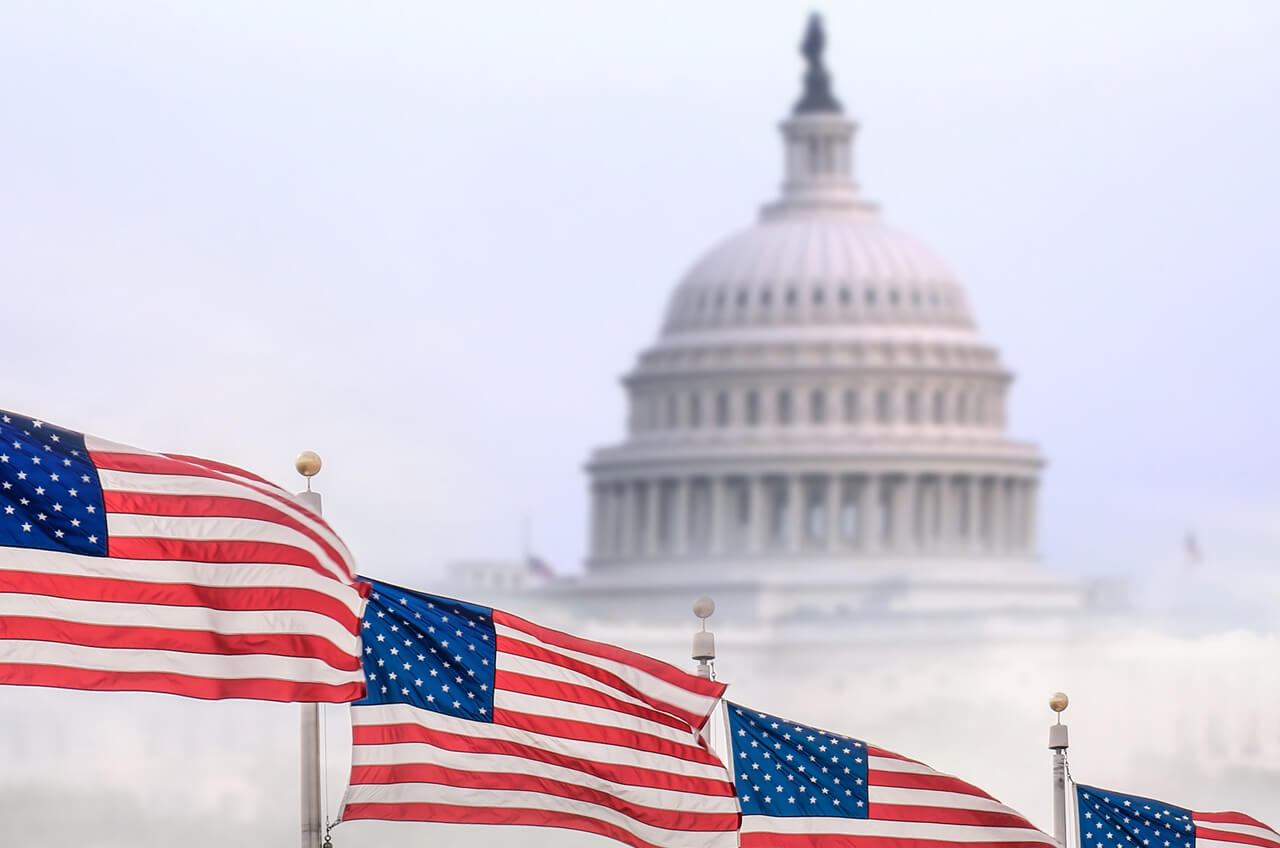 FED GOV CONWebinar Wednesdays2020 SeriesJSchaus & AssociatesWashington DC+ 1 – 2 0 2 – 3 6 5 – 0 5 9 8
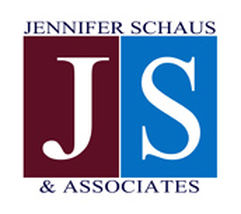 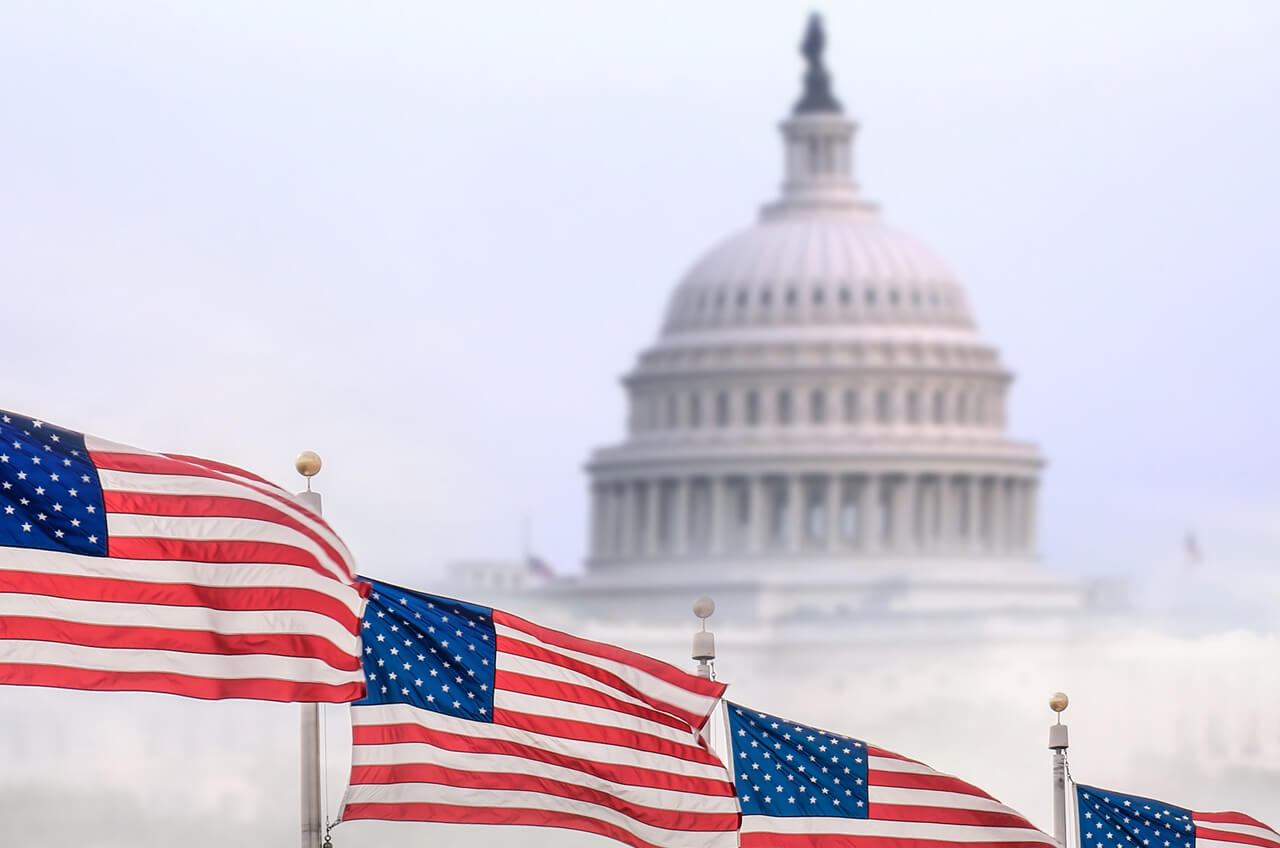 About Our Webinars: - Every Wednesday;- Complimentary;- Recorded;- YouTube & our Website;- No Questions
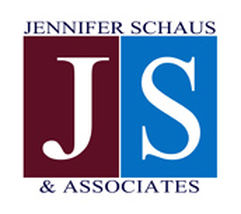 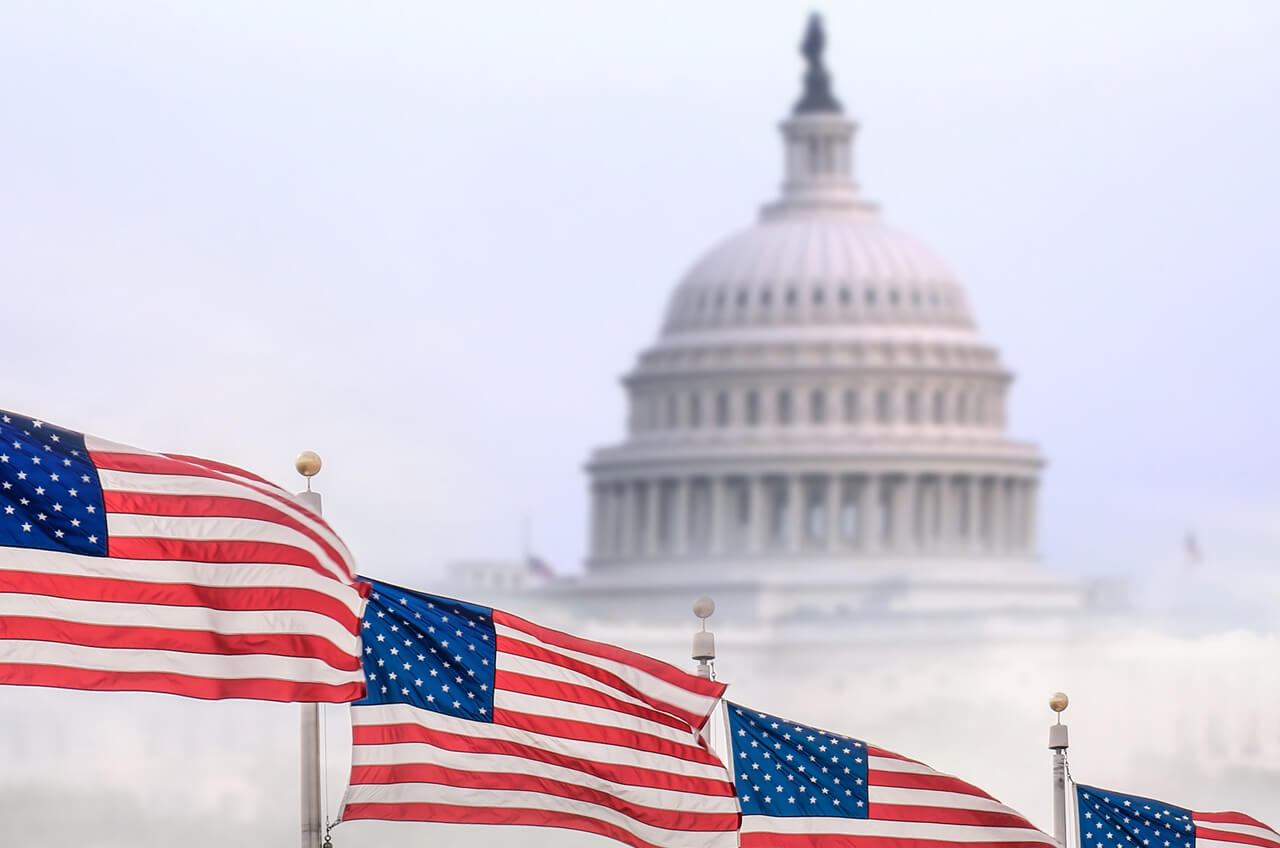 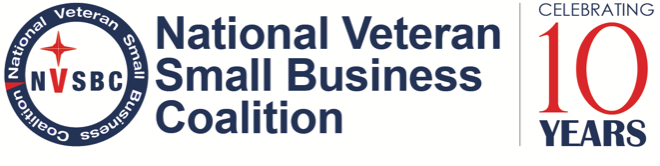 The National Veteran Small Coalition (NVSBC) 
is the largest non-profit trade association in the country representing veteran and service-disabled veteran-owned small business in the federal marketplace as prime and subcontractors. NVSBC provides networking, match-making, coaching, and training opportunities for members. 
Please visit:  www.nvsbc.org
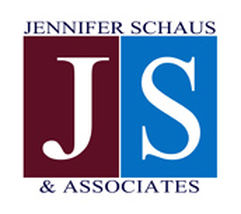 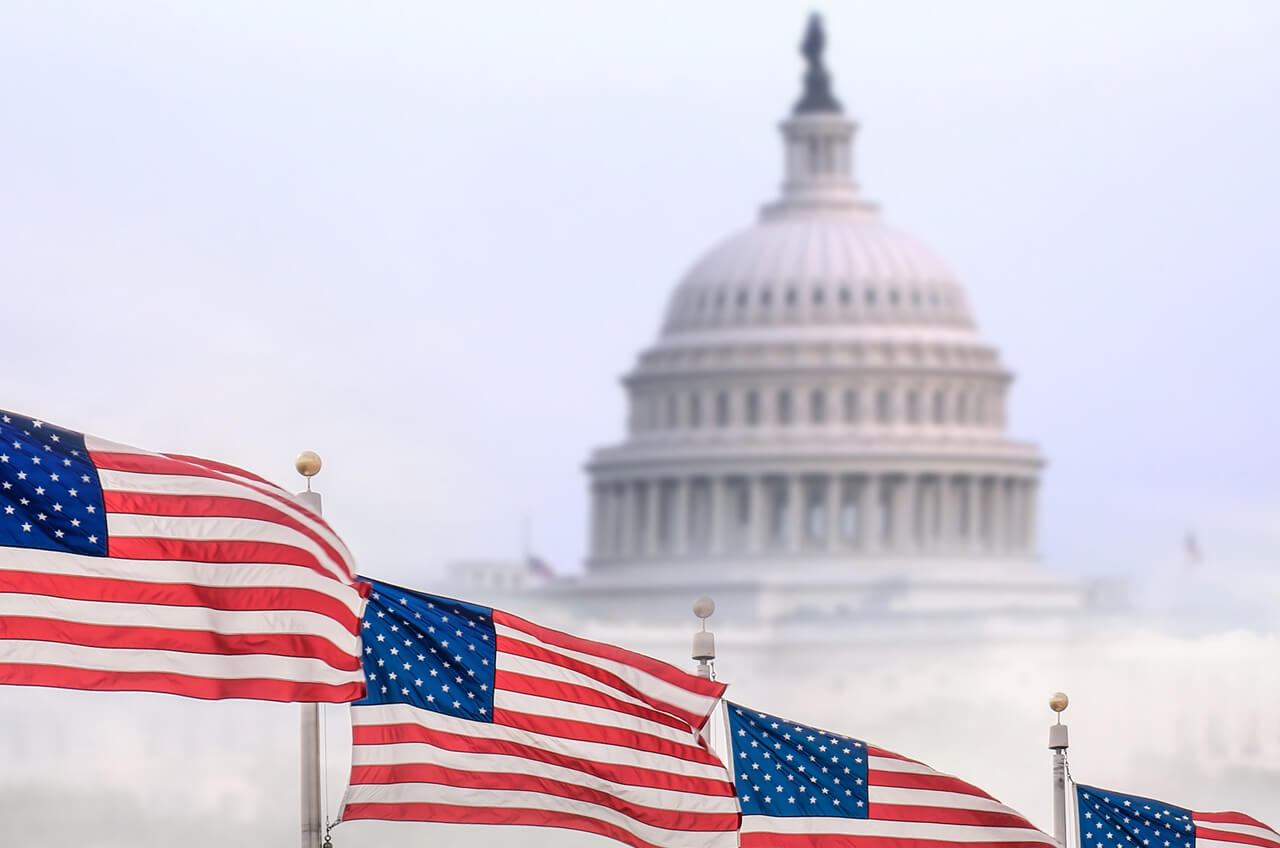 About Us: Professional Services for Federal Contractors- GSA Sched;- SBA 8(a);- Proposal Writing;- Pricing;- Contract Administration;- Business Development
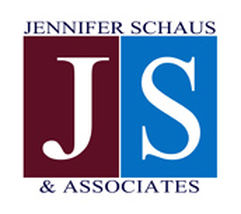 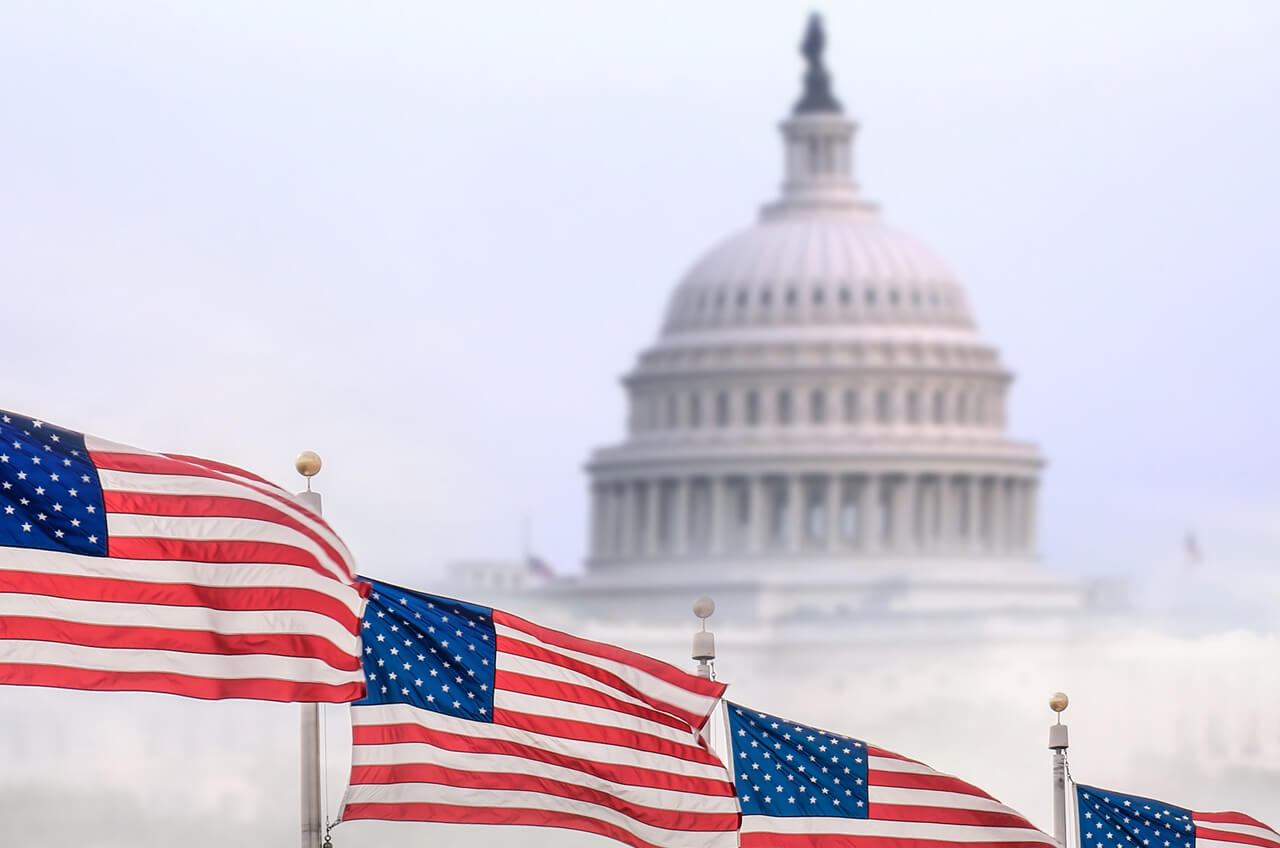 Advertise In Our Newsletter:Reach 17,700+ Subscribers! Includes Government & Government ContractorsHello@JenniferSchaus.com
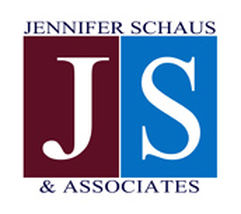 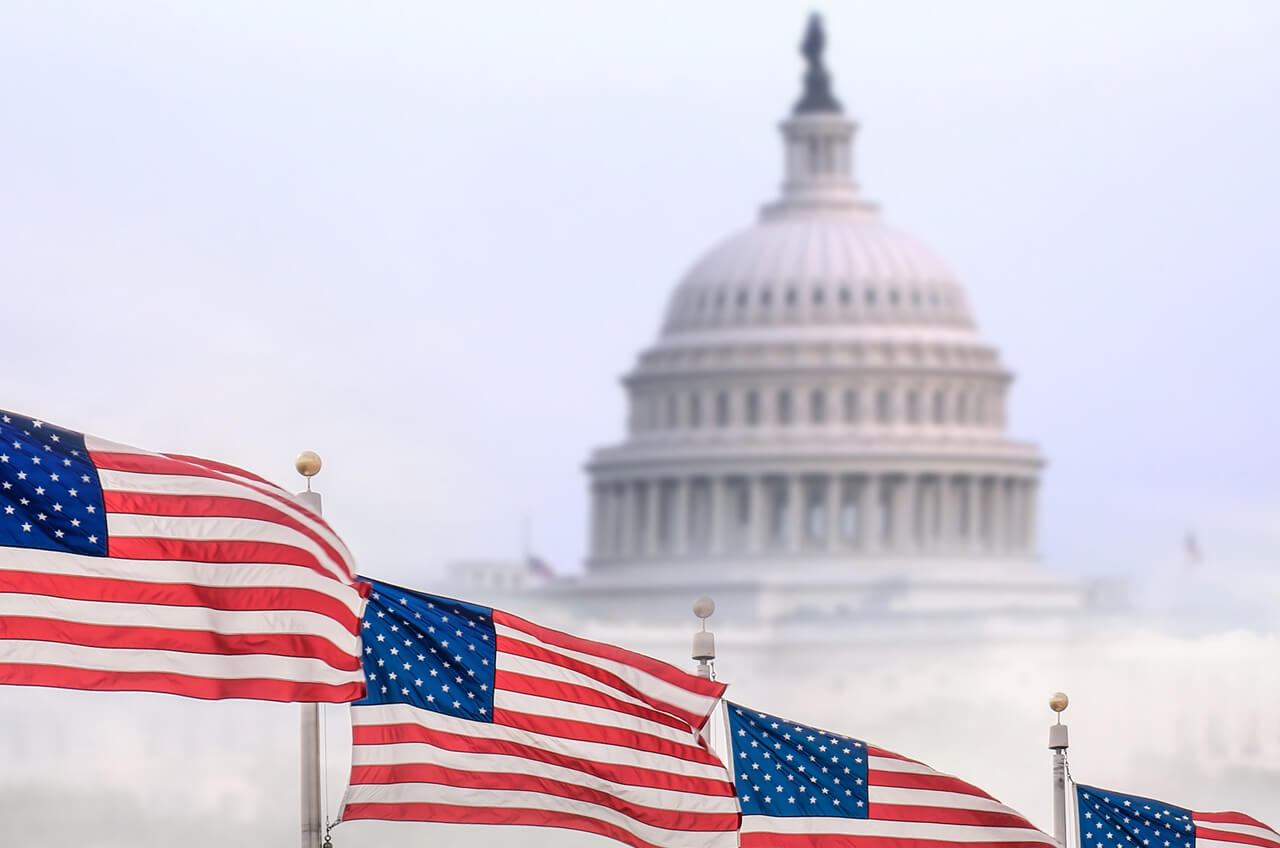 About Our Speaker: Mark AmadeoAmadeo Law Firm, PLLCwww.amadeolaw.com
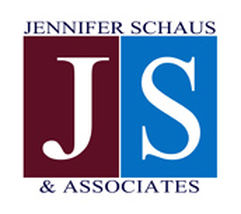 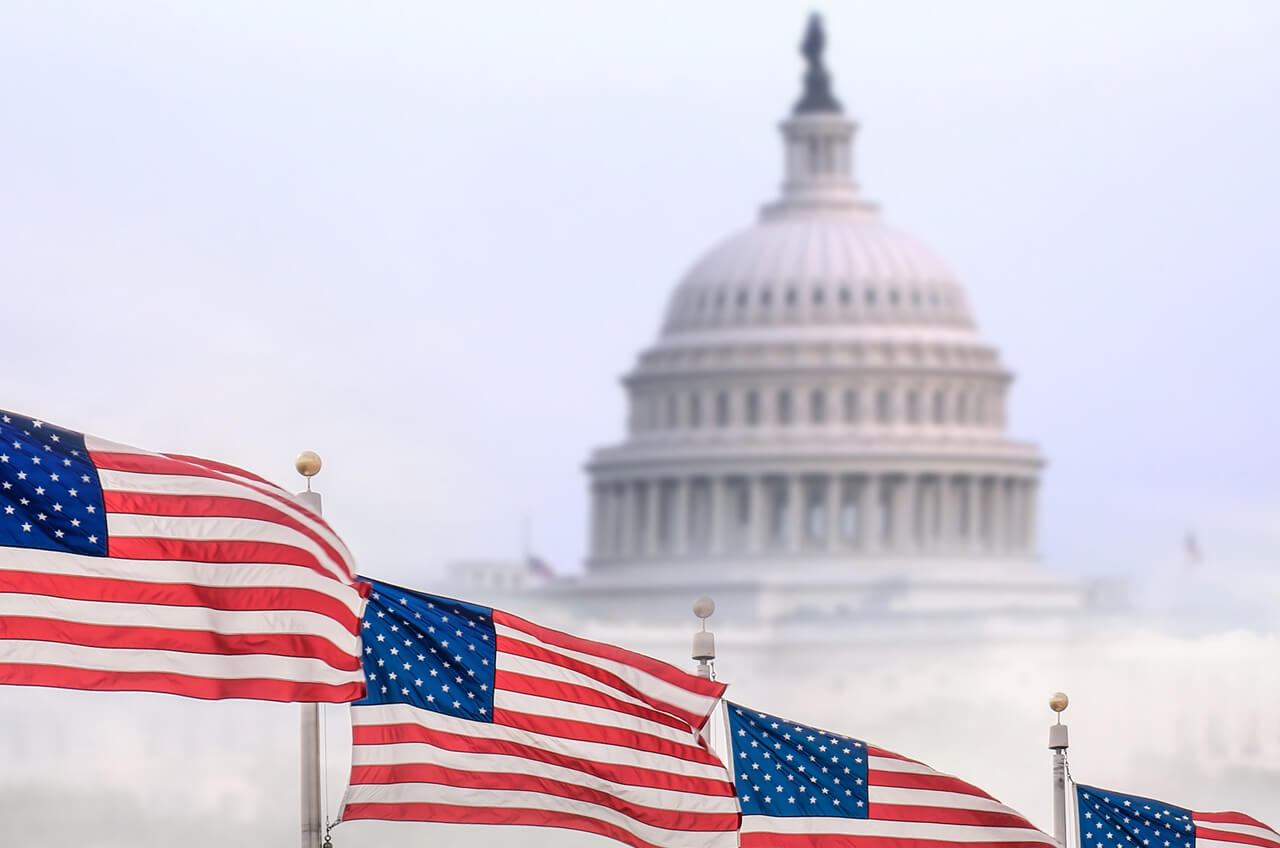 Cementing Contracting Relationships With Teaming Agreements
Wednesday,

April 22, 2020
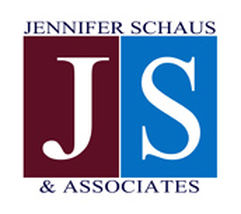 2020  –  Fed Gov Con Webinar Series  -  Washington DC
JSchaus & Associates
Cementing Contracting Relationships With Teaming Agreements
Not Defined In FAR/DFARS

Not the Same As Teaming Arrangement or Small Business Teaming Arrangement
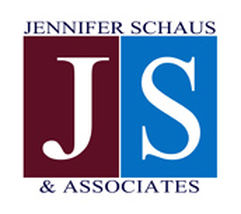 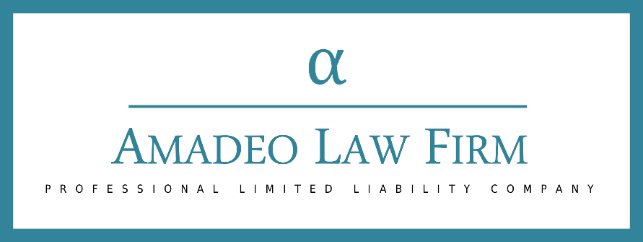 2020  –  Fed Gov Con Webinar Series  -  Washington DC
JSchaus & Associates
Cementing Contracting Relationships With Teaming AgreementsWhat A Teaming Agreement Is Not
Not Contractor Teaming Arrangement or Small Business Teaming Arrangement: 
      (FAR 9.601/FAR 52.207-6)
JV/Partnership
Subcontract
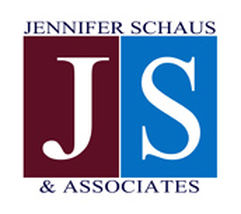 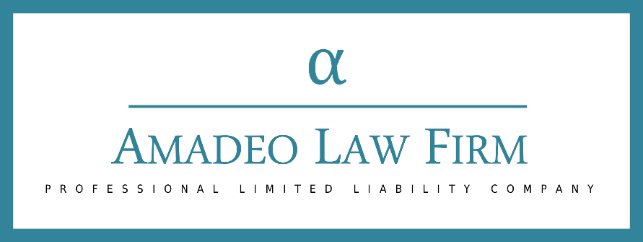 2020  –  Fed Gov Con Webinar Series  -  Washington DC
JSchaus & Associates
Cementing Contracting Relationships With Teaming AgreementsRelationship What Is A Teaming Agreement?
Important To Understanding What/Why – Avoid
Fixed/Narrow Conceptions opportunities
Missing Opportunities For Including Functional Terms or Language
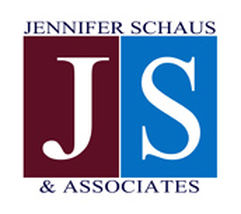 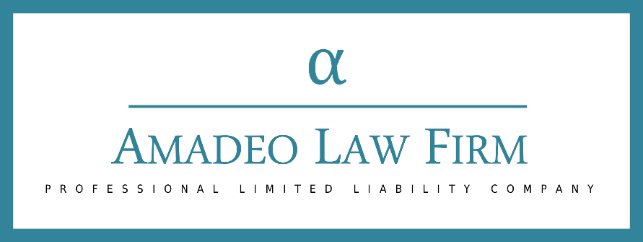 2020  –  Fed Gov Con Webinar Series  -  Washington DC
JSchaus & Associates
Cementing Contracting Relationships With Teaming AgreementsRelationship What Is A Teaming Agreement?
An agreement to pursue business opportunities 
Specifically – government contracting opportunities
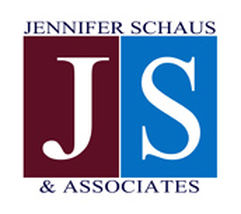 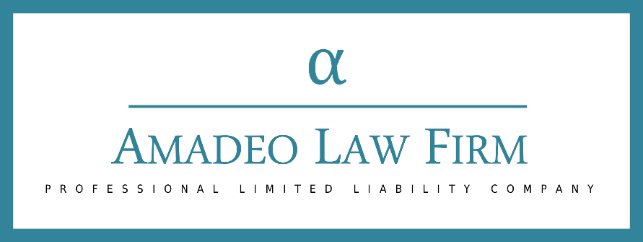 2020  –  Fed Gov Con Webinar Series  -  Washington DC
JSchaus & Associates
Cementing Contracting Relationships With Teaming AgreementsRelationship What Is A Teaming Agreement?
Type of Agreement of Collaboration – Result:
Needs to Put Collaborators On Path To Reaching Their Goal
Goal: Landing And Successfully Performing Under Next Government Contract
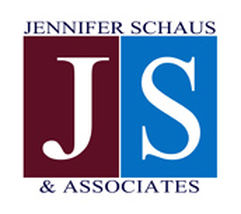 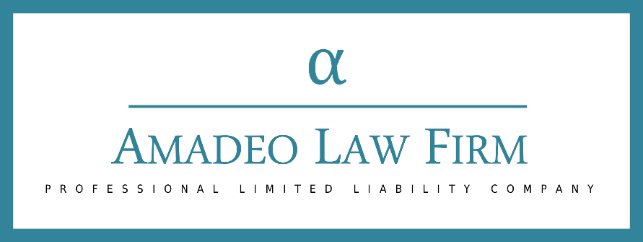 2020  –  Fed Gov Con Webinar Series  -  Washington DC
JSchaus & Associates
Cementing Contracting Relationships With Teaming AgreementsRelationship
Pursuing Opportunities
Single Procurement Teaming Agreements
Specify Target Solicitation
Describe Who Does What
Allocate Costs
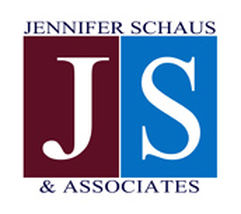 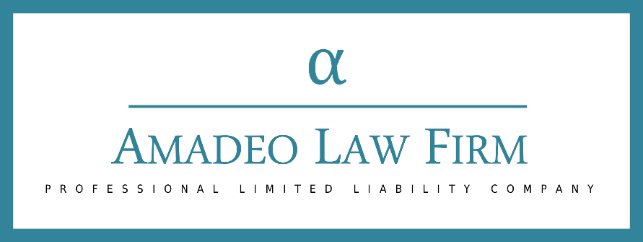 2020  –  Fed Gov Con Webinar Series  -  Washington DC
JSchaus & Associates
Cementing Contracting Relationships With Teaming AgreementsRelationship
Pursuing Opportunities
Multiple Procurement Teaming Agreements
Types of Target Procurements
Who Does What
Allocate Costs
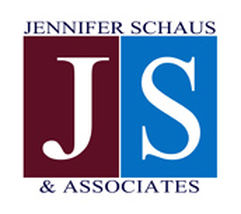 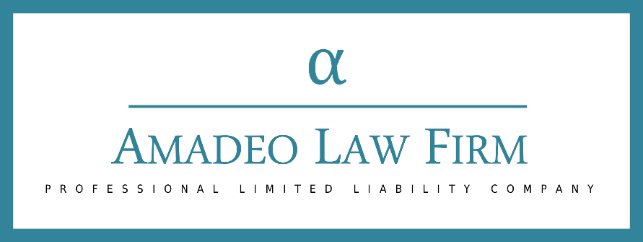 2020  –  Fed Gov Con Webinar Series  -  Washington DC
JSchaus & Associates
Cementing Contracting Relationships With Teaming AgreementsRelationship
Pursuing Opportunities
Multiple Procurement Teaming Agreements
Addendum For Each Target Procurement
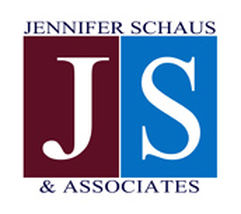 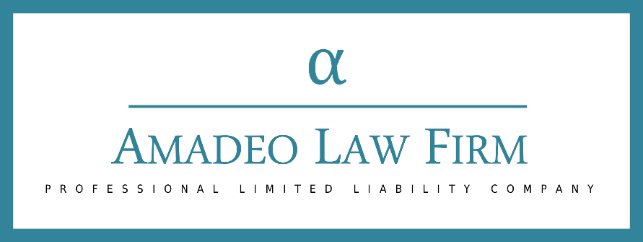 2020  –  Fed Gov Con Webinar Series  -  Washington DC
JSchaus & Associates
Cementing Contracting Relationships With Teaming AgreementsCementing
Structure That Hardens/Locks In Relationship

Solid Structure That Doesn’t Weaken
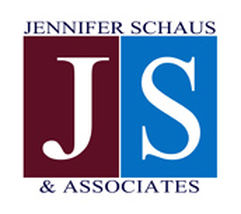 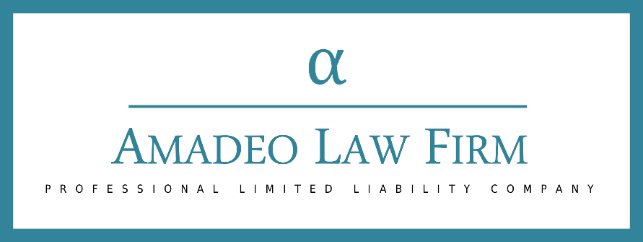 2020  –  Fed Gov Con Webinar Series  -  Washington DC
JSchaus & Associates
Cementing Contracting Relationships With Teaming AgreementsCementing
Lock In Relationship
Exclusivity
Specificity – SOW, Labor Categories, Pricing
Enforceability
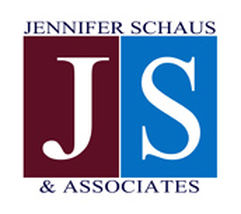 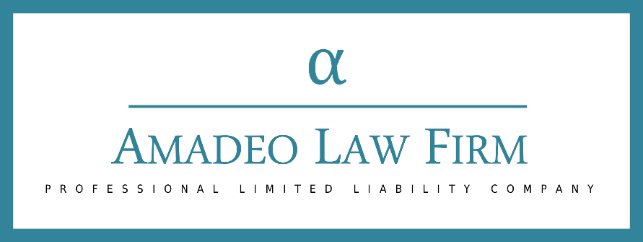 2020  –  Fed Gov Con Webinar Series  -  Washington DC
JSchaus & Associates
Cementing Contracting Relationships With Teaming AgreementsCementing
Does Not Weaken
Non-Disclosures
IP Protection
Requires Ongoing Compliance – FOCI, ITAR, EAR
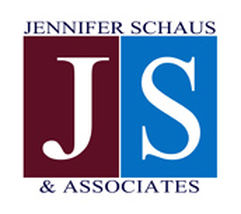 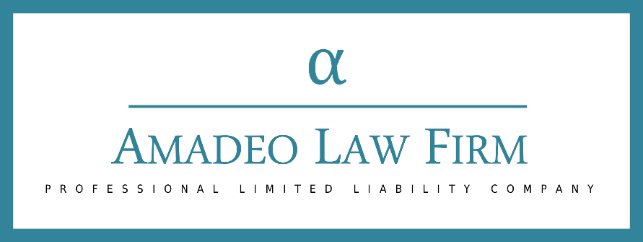 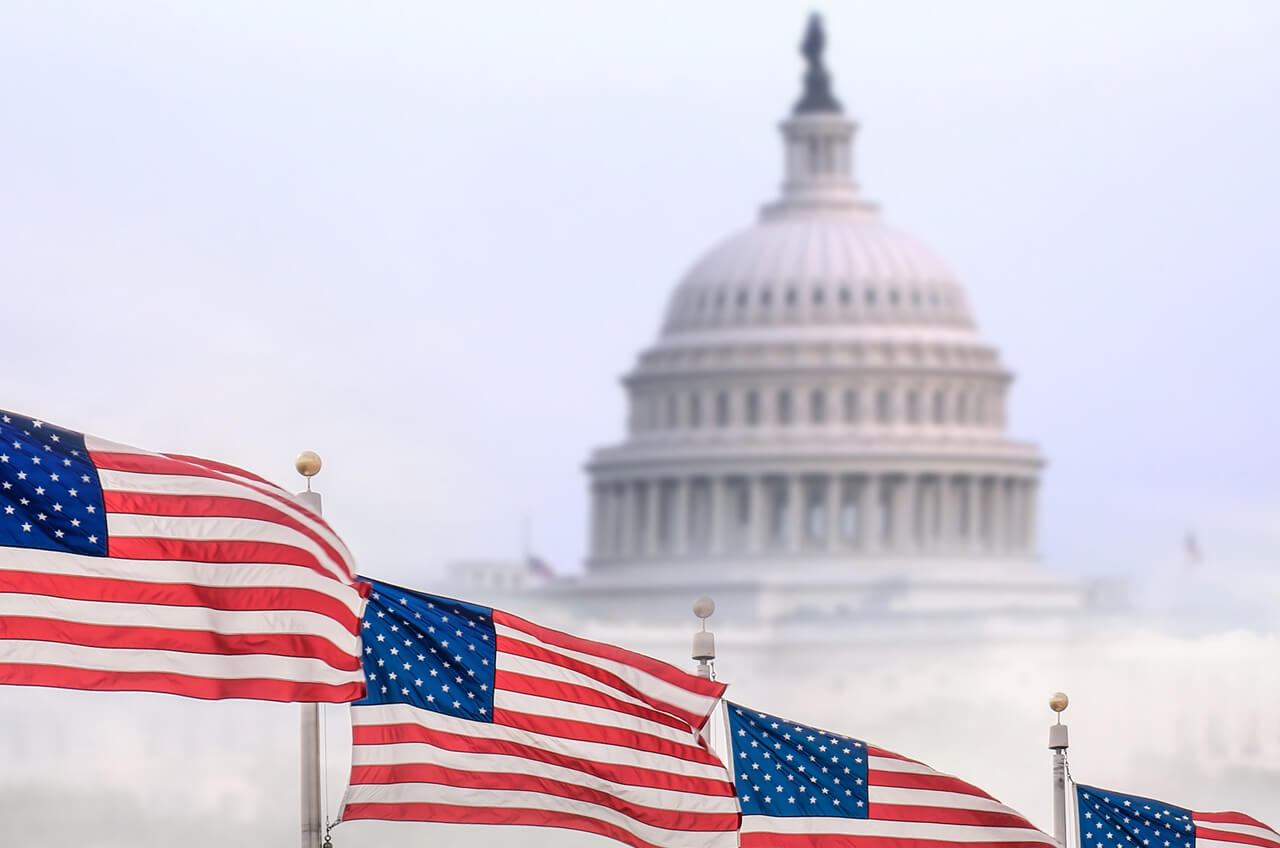 THANK YOU!JSchaus & AssociatesWashington DChello@JenniferSchaus.comwww.JenniferSchaus.com + 1 – 2 0 2 – 3 6 5 – 0 5 9 8
Mark Amadeo

mamadeo@amadeolaw.com

(202) 640-2090
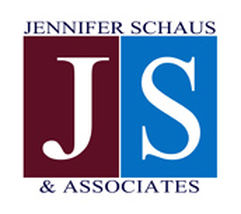